A simple polynomial-time approximation algorithm for the total variation distance between two product distributions
Weiming Feng1, Heng Guo1, Mark Jerrum2, Jiaheng Wang1
1University of Edinburgh
2Queen Mary, University of London
Oxford A&C Seminars
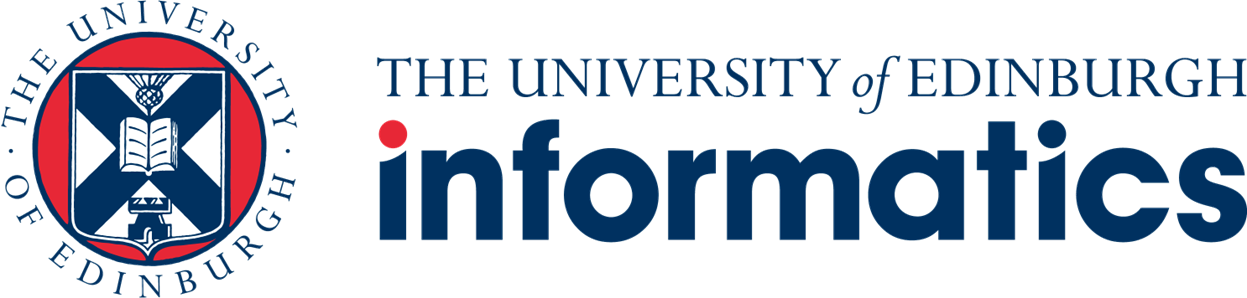 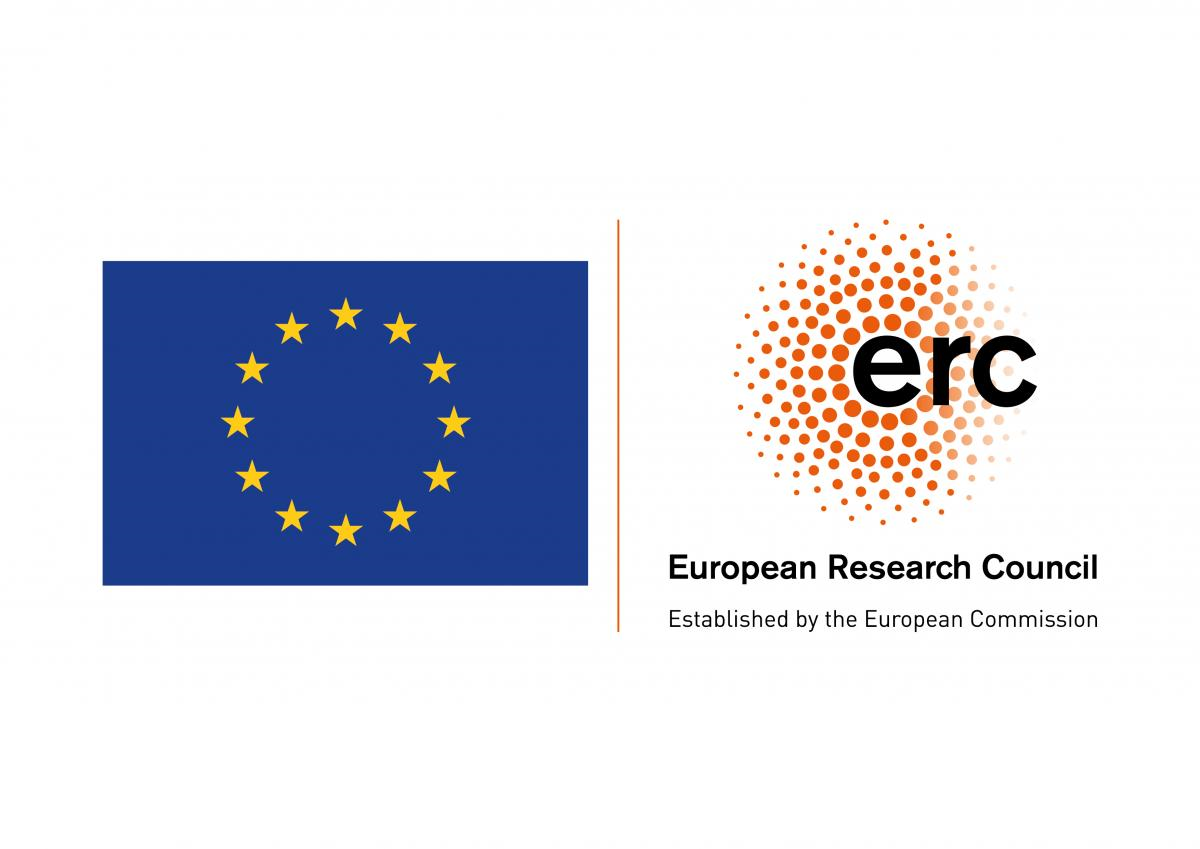 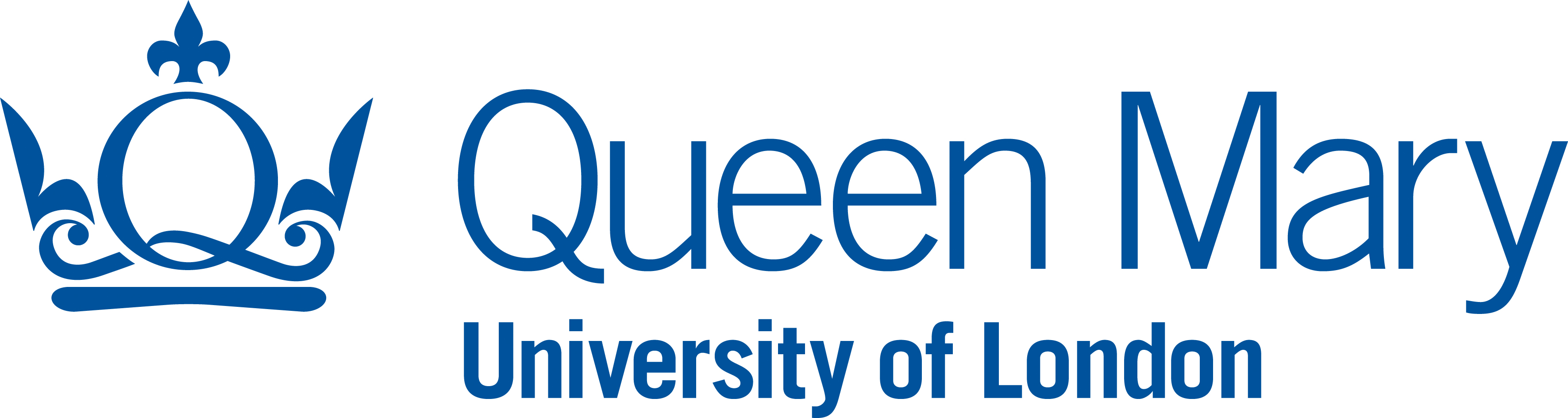 A simple polynomial-time approximation algorithm for the total variation distance between two product distributions
Weiming Feng1, Heng Guo1, Mark Jerrum2, Jiaheng Wang1
1University of Edinburgh
2Queen Mary, University of London


SOSA 2023
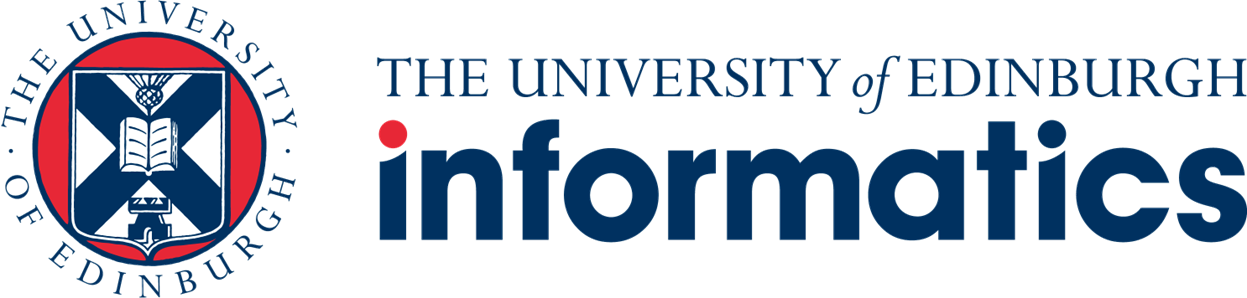 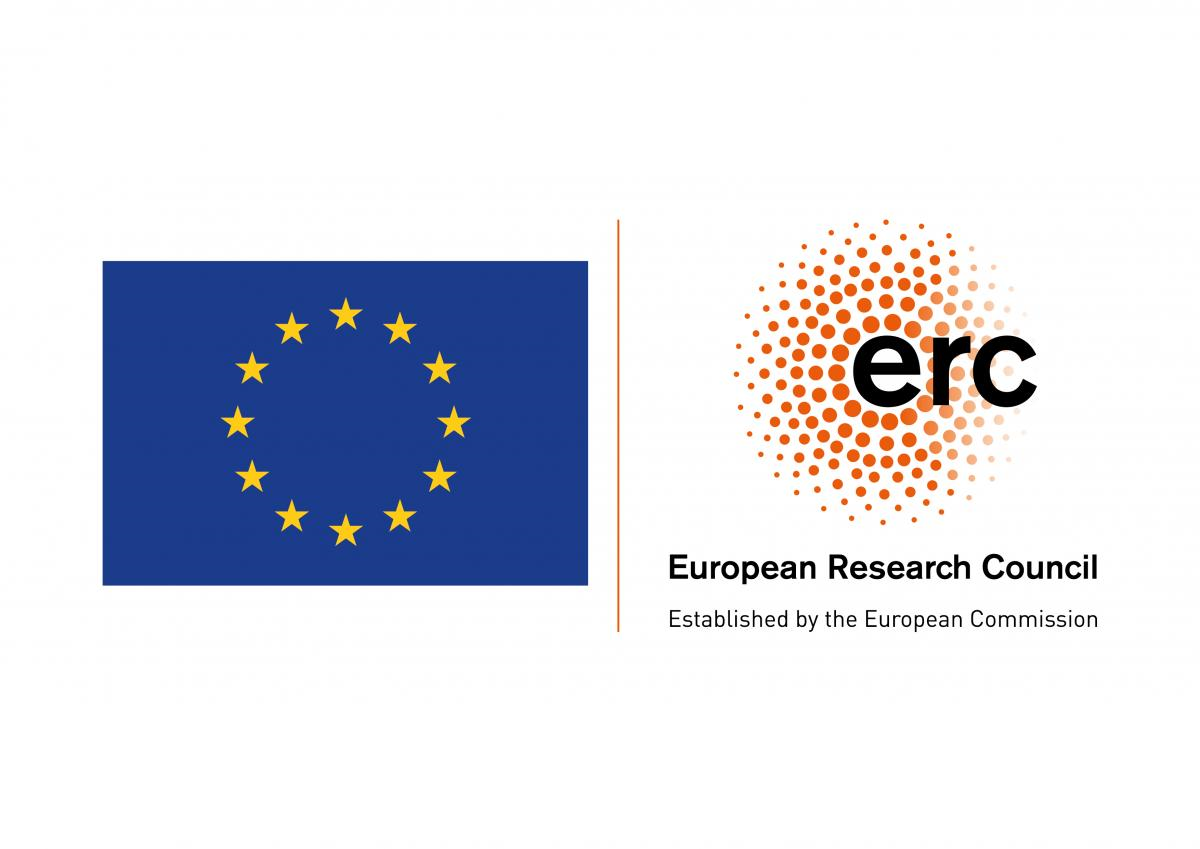 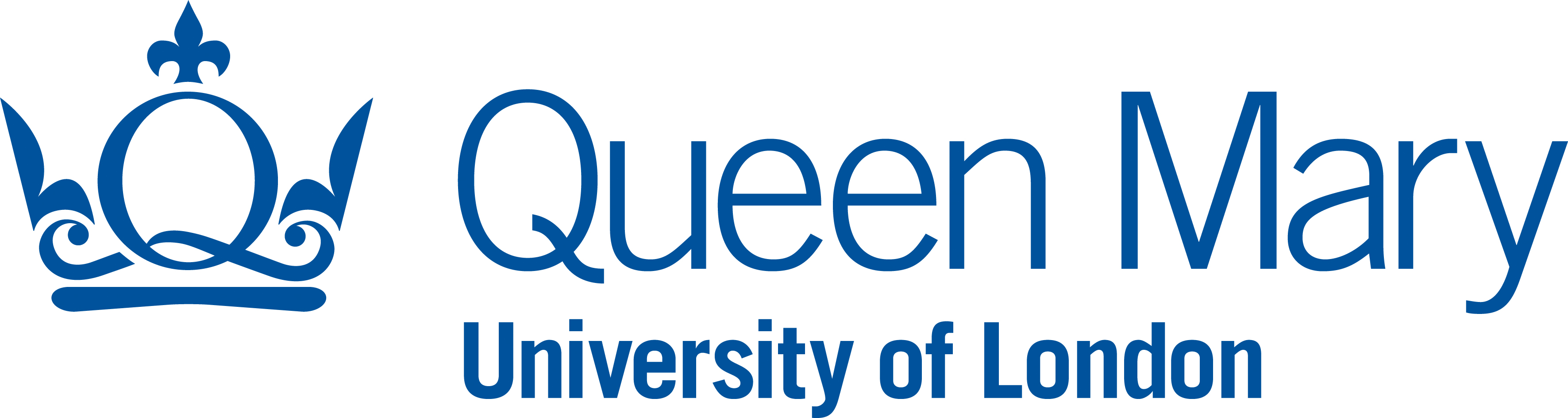 Total variation distance (aka. statistical distance)
Kullback-Leibler divergence (aka. relative entropy)
?
Tensorisable
Tensorisable
Tensorisable
Lack of tensorisation is essential
A possible reduction chain:
#PerfectMatching
#SubsetProduct
TVProdDist
Approximation algorithms?
Our result
There is no further restriction. 
Also polynomial under bit complexity.
One attempt…
A good estimator?
A good estimator should: 
have comparably low variance and high expectation; and
cost little time to generate a sample.
Coupling
Coupling
Optimal coupling
Apparently, the optimal coupling is hard to compute.
Greedy coupling
Couple bit-by-bit independently for product distributions?
Optimal coupling for each bit
Greedy coupling
Couple bit-by-bit independently for product distributions?
Optimal coupling for each bit
Greedy coupling
Couple bit-by-bit independently for product distributions?
Optimal coupling for each bit
Greedy coupling
Not even a constant approximate!
Temptation
?
?
?
Greedy coupling is not that bad
Projection of coupling is a coupling
Coupling lemma
(not necessarily optimal)
Optimal coupling
Union bound
We estimate this!
Another estimator
High expectation
Low variance
High expectation / low variance
High expectation / low variance
High expectation / low variance
Time efficiency
In case we have time…
(Rather straightforward) strategy: sample bit by bit
Future directions
An FPTAS to be made public ... but not via derandomising the algorithm here!
[Feng, Liu, Liu’23]
Thank you!
arXiv: 2208.00740v3
(5 pages)
(7 pages)